DOSELJAVANJE MAĐARA
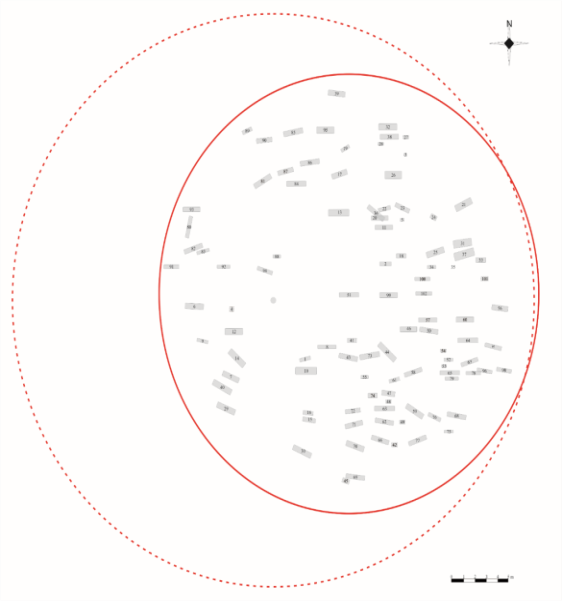 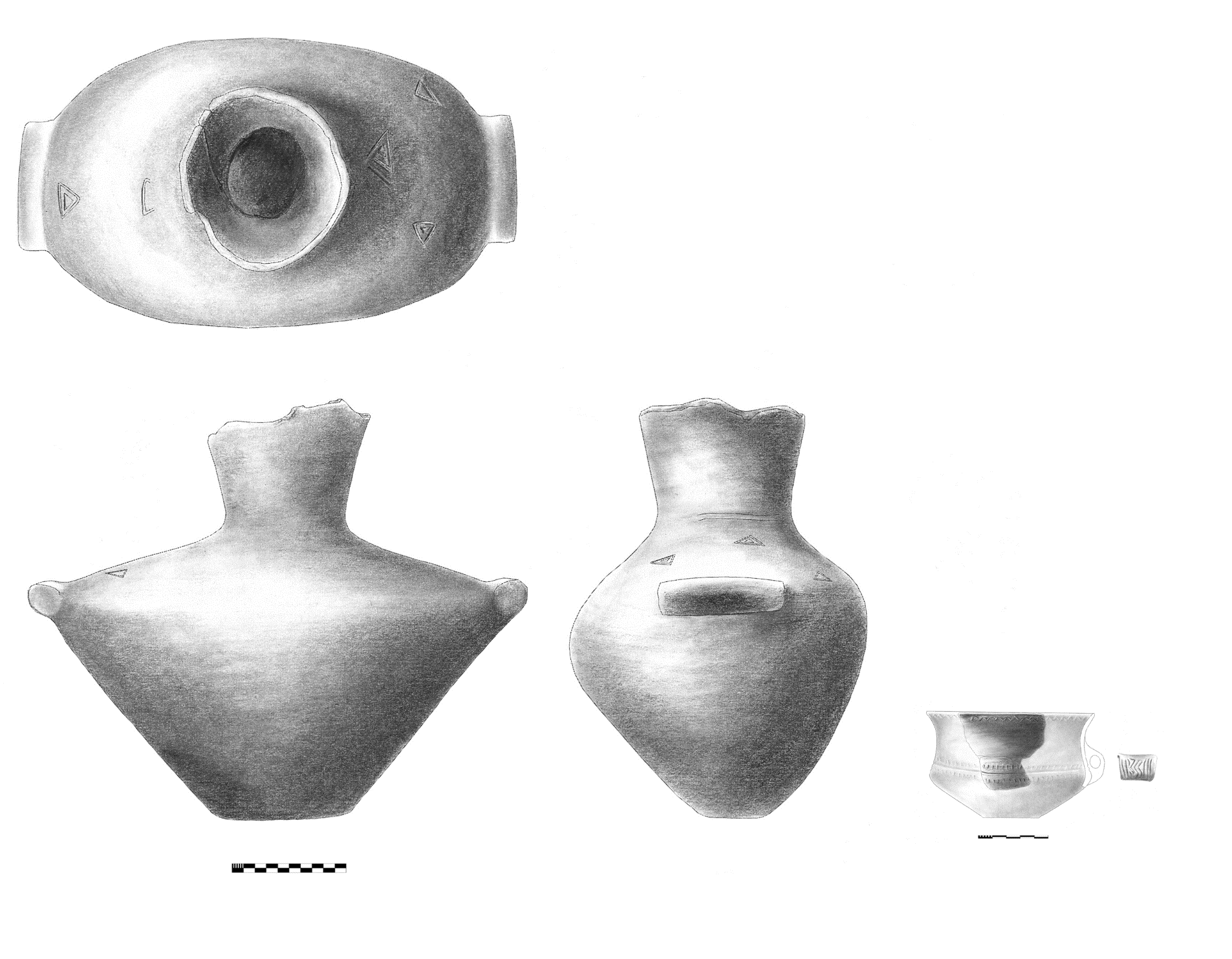 URN
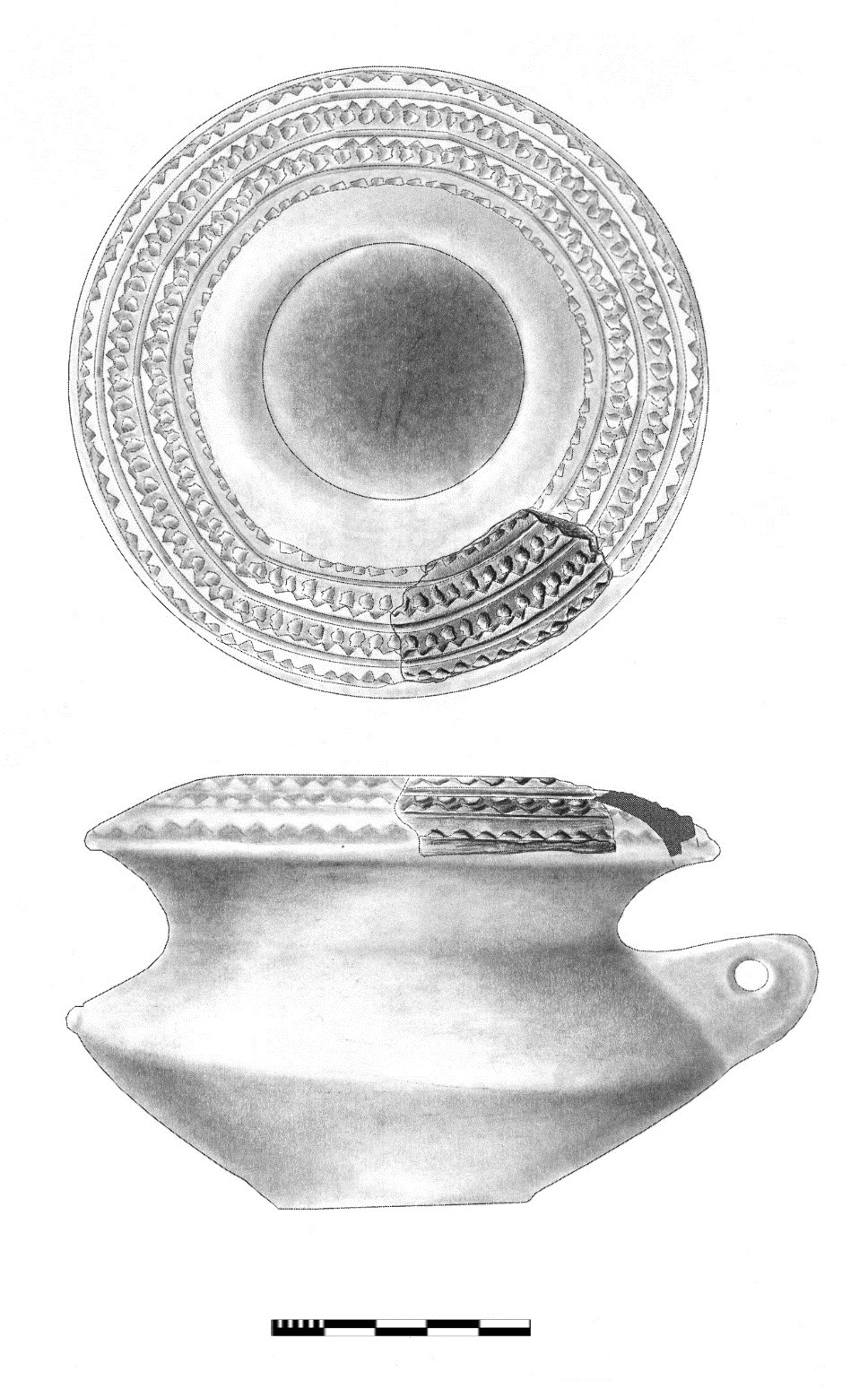 Vučedolski tumul, prečnik oko 45 m
- Batajnica – velika humka.- Ranomađarska nekropola.- 102 arheološki istražena groba (115 grobova).- Najbogatija mađarska sahrana u sredini srednjovekovne nekropole.
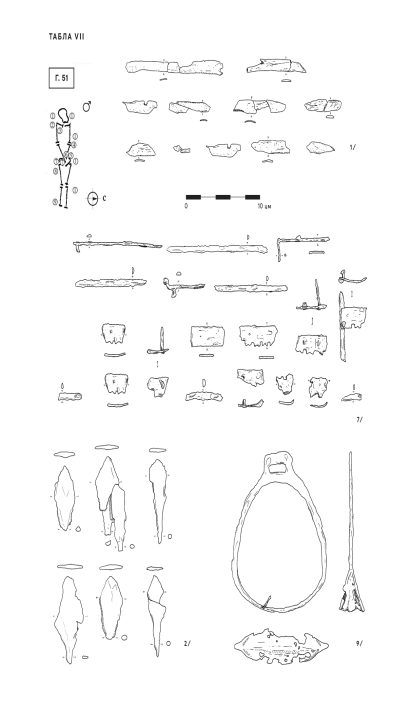 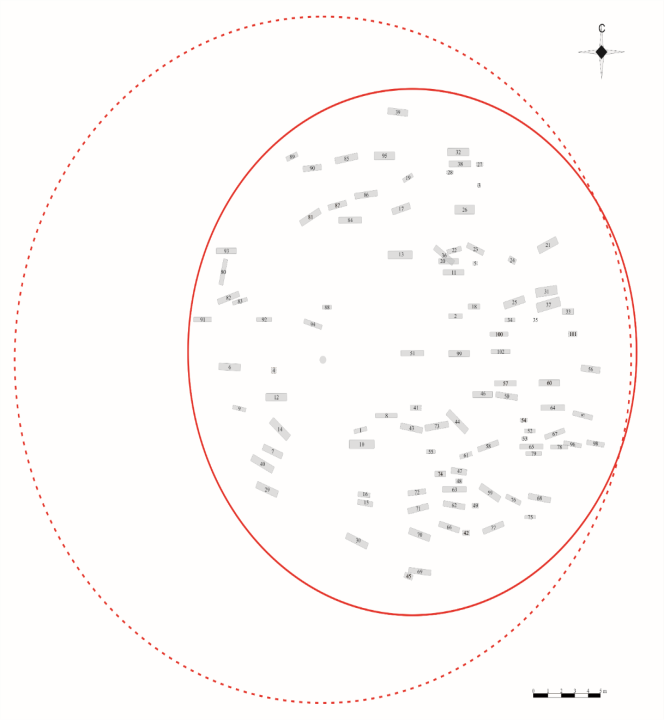 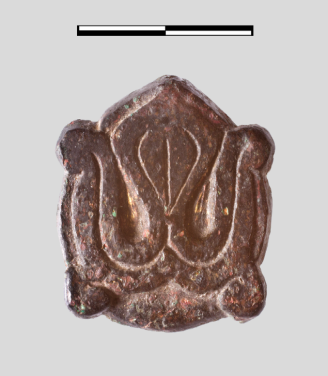 URN
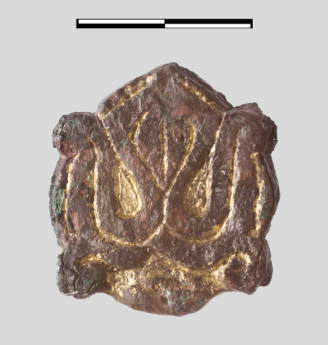 - Tumul – neplavljeni prostor ili čin poštovanja prema mrtvima.- Nekropola na tumulu prečnika 30 m.- Na nekim nekropolama postoji rov koji je ogradjuje.- Najbogatiji ratnički grob u centralnom delu.- Nekropola na redove.- Groblje srednje veličine.- Bili su na neki način obeleženi nadgrobnim spomenicima (strele).
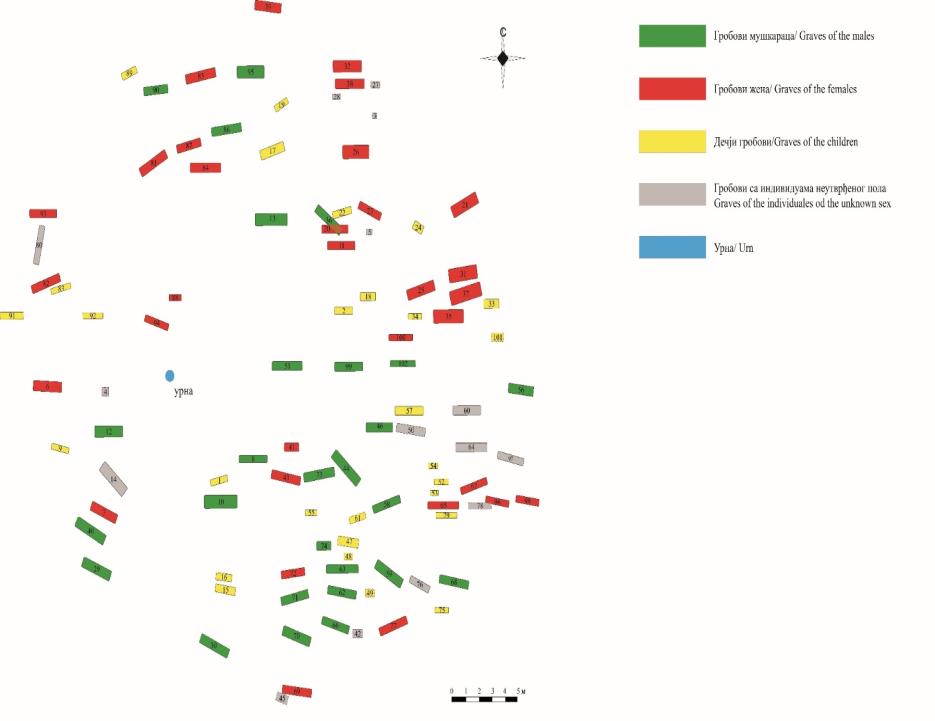 - Pripadnici svih polova i uzrasta su sahranjivani. - Inhumacija- U 10 grobova su bile samo dečije lobanje.- Samo jedna sahrana je dvojna.- Jednostavne pravougaone rake.- Pokojnici uvijeni u platna.- Dubina ukopa od 0,1 do 1,4 m. Obično između 0,5 i 1 m.- Nema konstrukcija.- Orijentacije W-E sa devijacijama, samo jedan N-S.- U 11 grobova uočeni ostaci kovčega (drvo i klinovi i klamfe). Hrišćanstvo?
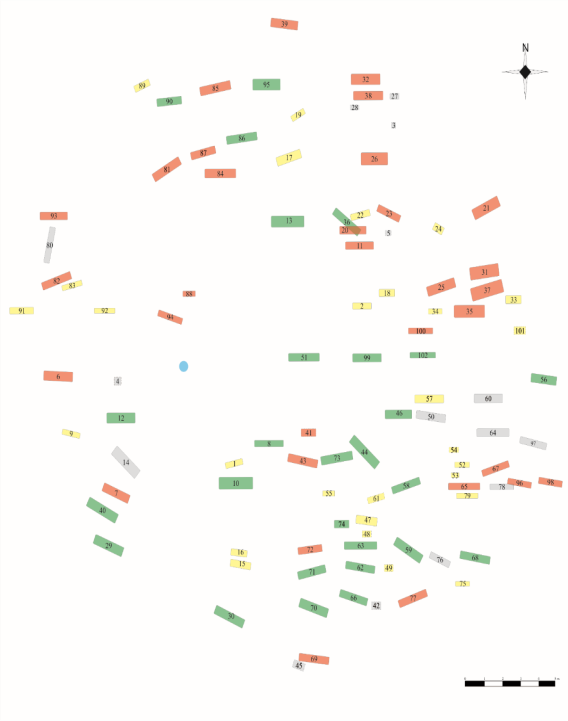 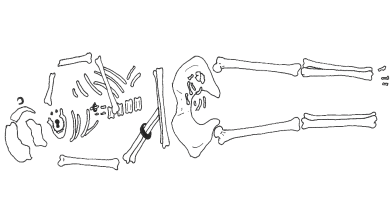 Grave 69
- Pokojnici su na leđima.- Različit položaj ruku. - Pogrebni ritual.- Oružje i konjanička oprema.- Sahranjivanje konja. Parcijalno, glava i noge se umotane polažu ratniku na noge, tako da glava gleda u pokojnika. Na nekim nekropolama (Jazovo) glava se na isti način stavlja na karlicu.- U grob se polažu konji u naponu snage, a u grobu 107 je bio i jedan stariji konj od 18 godina.- Prilozi u vidu mesa. Kosti ovce, govečeta, svinje i jelena. Raznovrsnost ukazuje na socijalni status. - Prilozi u hrani i piću – Lovćenac, keramičke posude.- Sahranjivanje pasa.
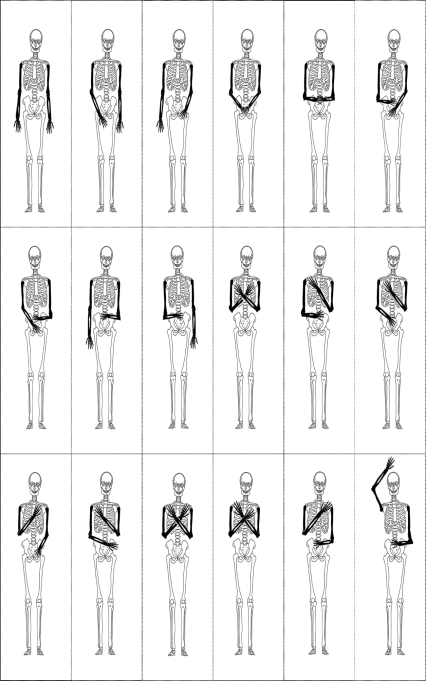 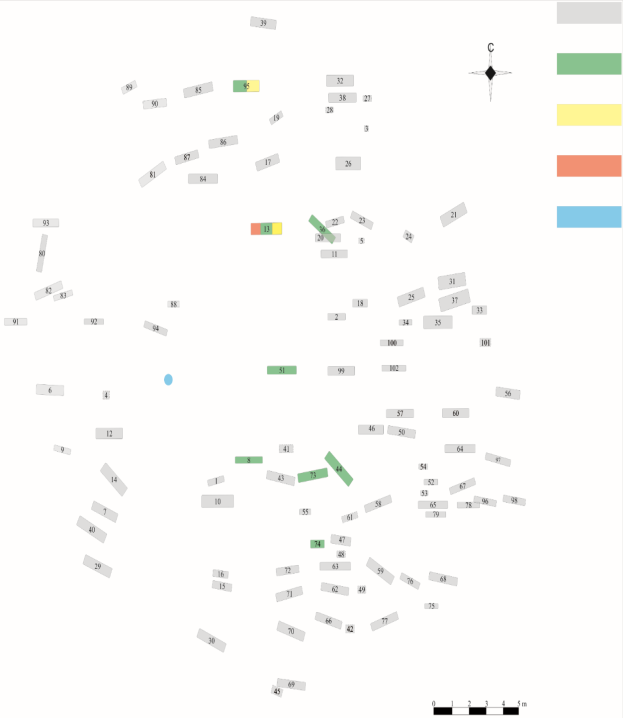 Obični grobovi
Grobovi sa oružjem
Konjanički grobovi
Grobovi sa konjskom opremom
Urna
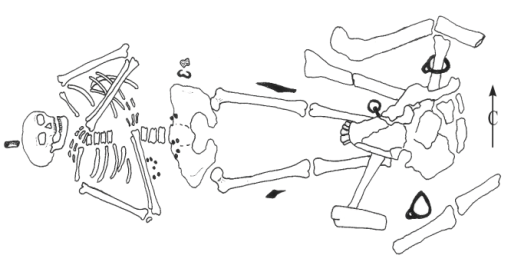 Grob 13
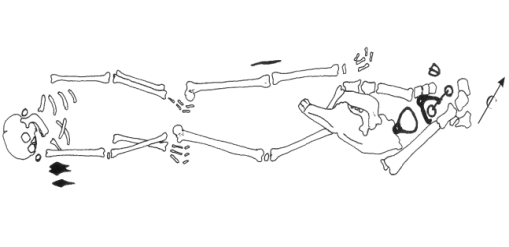 Grob 36
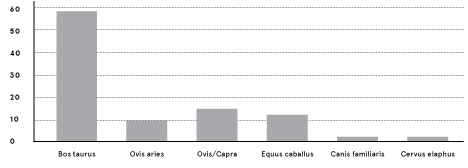 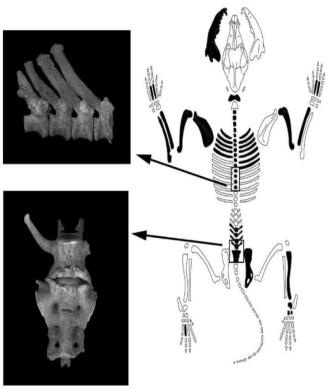 Grob 25
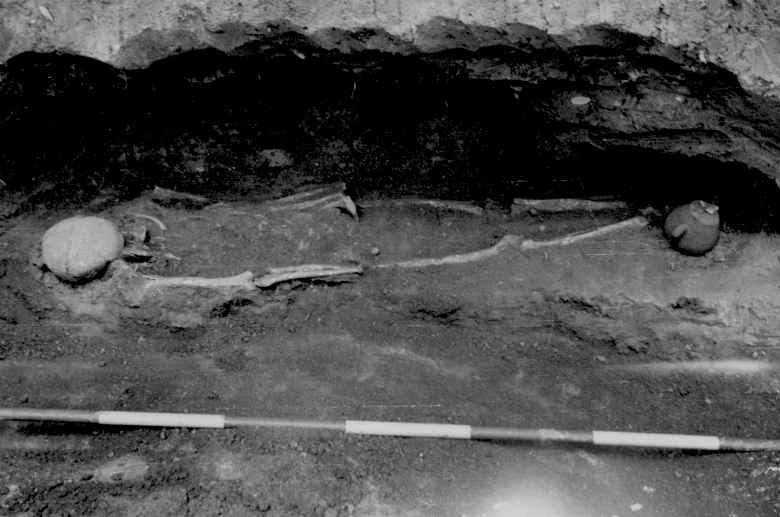 - Nalazi potiču iz 27 grobova. - 16 su grobovi žena, osam muškaraca i tri dečija groba.- 75 % nalaza potiče iz muških grobova.
- Karičice i karičice sa S završetkom.- Srebro.- Naušnice ili ukrasi za pletenice.- Mađari, ratnici, uglavnom imaju dve do tri pletenice, ali su ih mogli imati i do 11.
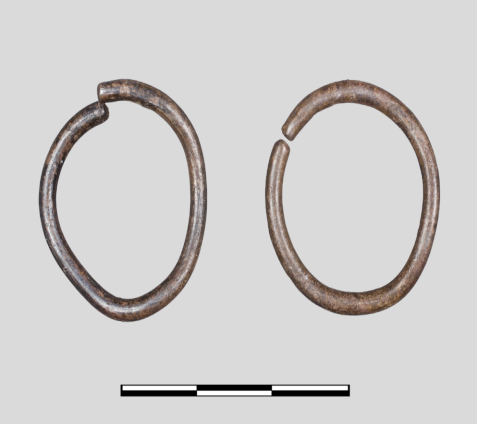 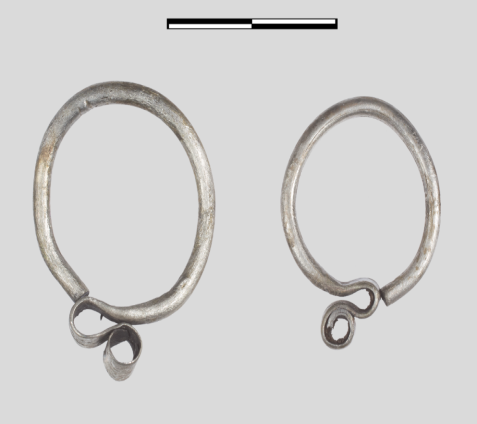 Grob 21                                                      Grob 23